Изменения по предоставлению государственной услуги по организации и проведению аттестации педагогических работников                  организаций, осуществляющих образовательную деятельность
Постановлением Правительства Санкт-Петербурга от 20.11.2019 № 797 «О переименовании, изменении цели и определении предмета деятельности Санкт-Петербургского государственного казенного учреждения «Инспекция Комитета по образованию» Центр аттестации работников образования включен в состав Санкт-Петербургского государственного казенного учреждения «Центр аттестации и мониторинга Комитета по образованию»
Санкт-Петербургское государственное казенное учреждение                                    «Центр аттестации и мониторинга Комитета по образованию» (СПб ГКУ «Центр аттестации и мониторинга») расположен по адресу: Московский пр., д. 52 лит. А. электронная почта: appocaro@mail.ruтел. 8 (812) 246-12-51 – отдел аттестации Санкт-Петербургского государственного казенного учреждения «Центр аттестации и мониторинга Комитета по образованию» график работы: пн — чт  09.00 — 18.00, пт  09.00 — 17.00, перерыв  12.30 — 13.30
Приказом Министерства просвещения РФ                     от 28 апреля 2020 г. № 193 «Об особенностях аттестации педагогических работников организаций, осуществляющих образовательную деятельность, в целях установления квалификационной категории в 2020 году»
срок действия квалификационных категорий педагогических работников организаций, осуществляющих образовательную деятельность, действие которых заканчивается       в период с 1 апреля по 1 сентября 2020 года, продлевается до 31 декабря 2020 года
Распоряжением Комитета по образованию                  от 22.07.2020 № 1420-р                                    внесены изменения в Административный регламент Комитета по образованию                   по предоставлению государственной услуги по организации и проведению аттестации педагогических работников                  организаций, осуществляющих образовательную деятельность
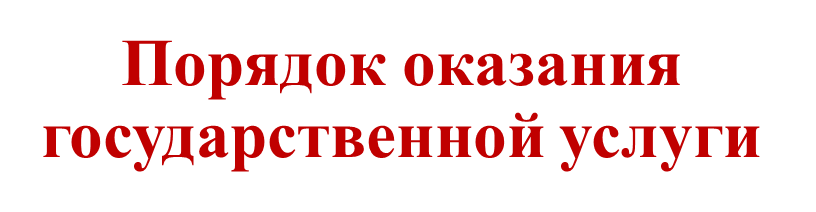 Заявления для аттестации на первую (высшую) квалификационную категорию подается в период с 15 августа по 15 мая: - в СПб ГКУ «Многофункциональный центр предоставления государственных и муниципальных услуг»;- через Портал государственных и муниципальных услуг Санкт-ПетербургаИндивидуальная папка профессиональных достижений педагогического работника предоставляется:- на бумажном носителе (менее 15 листов — в подразделение МФЦ, объемом более 15 листов в Центр аттестации и мониторинга);- в виде электронного портфолио  на портале государственных услуг при заполнении электронного заявления
Формирование электронного портфолио на портале государственных услуг
В электронной форме, в случае обращения заявителя посредством Портала, необходимо учитывать, что документы, содержащиеся в индивидуальной папке, направляются в виде скан‑образов. Документы должны быть заверены работодателем, прошивать документы и предоставлять опись не требуется. Требования, предъявляемые к электронным документам: допустимые форматы файлов: jpg, jpeg и pdf; максимальный размер файла для добавления к электронному заявлению — 3 Мб; каждый отдельный документ должен быть загружен в виде отдельного файла; наименование файлов должно позволять идентифицировать документ и количество страниц в документе
Заявление на аттестацию                                       подается за три месяца до окончания срока действия квалификационной категории, документы оформляются раньше
Те педагоги, которые имели прежде высшую категорию, могут аттестовываться на высшую категорию независимо от того, был перерыв в аттестации или нет. Только следует помнить, что документы в портфолио должны быть за период между аттестациями (не более 5 лет).
С первой категории на высшую можно подавать только через два года.
Срок предоставления услуги
Срок предоставления государственной услуги — не более 90 календарных дней с даты подачи заявления и необходимых для предоставления государственной услуги документов
 Заявления педагогических работников о проведении аттестации рассматриваются аттестационной комиссией в срок не более 30 календарных дней со дня их получения
 Проведение аттестации для каждого педагогического работника, аттестуемого с целью установления квалификационной категории, с начала ее проведения и до принятия решения аттестационной комиссией не должно превышать 60 календарных дней
Обновление форм экспертных заключений об уровне профессиональной деятельности педагогического работника учреждения (отделения) дополнительного образования детей
Изменилось количество баллов по некоторым пунктам форм экспертных заключений  и уменьшилась итоговая сумма баллов для определения квалификационной категории
Обновление форм экспертных заключений об уровне профессиональной деятельности педагогического работника учреждения (отделения) дополнительного образования детей
Исключили из формы 4 экспертного заключения об уровне профессиональной деятельности педагога дополнительного образования, педагога-организатора, концертмейстера следующие пункты:
- владения навыками пользователя персонального компьютера;
- перечень разработанных целостных музыкальных композиций для сопровождения занятий, концертных выступлений коллектива                       (для концертмейстеров);
- отдельный пункт по учебно-методическому комплексу;
применение современных образовательных технологий                       (конспекты 5 занятий)
Добавлен в форму 4 экспертного заключения  следующий пункт                 - использование элементов дистанционного обучения участников образовательного процесса

-
Обновление форм экспертных заключений об уровне профессиональной деятельности педагогического работника учреждения (отделения) дополнительного образования детей
Исключили из формы 2 экспертного заключения об уровне профессиональной деятельности методиста следующие пункты:
- использование современных образовательных технологий (конспекты не менее 5 занятий);
- владения навыками пользователя персонального компьютера
Добавлены следующие пункты в форму 2 экспертного заключения:
- участие методиста в качестве независимого эксперта при проверке работ обучающихся в ходе;
- работа в качестве эксперта Независимой оценки качества образования в Санкт-Петербурге
Справочная информация, формы экспертных заключений об уровне профессиональной деятельности педагогических работников (по должностям) размещены на официальных сайтах:
Комитета по образованию                                     (http://k-obr.spb.ru/napravleniya-deyatelnosti/pedagogicheskie-kadry) в разделе «Аттестация педагогических работников»;
Санкт-Петербургского государственного казенного учреждения «Центр аттестации                       и мониторинга Комитета по образованию» (https://inspect-ko.spb.ru)